Welcome to Browne Elementary School!
A Title I, Schoolwide, Part A Educational Community


October 10, 2023 – 6:00 pm
PTG Meeting Presentation



Alyssa crabtree - Principal
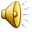 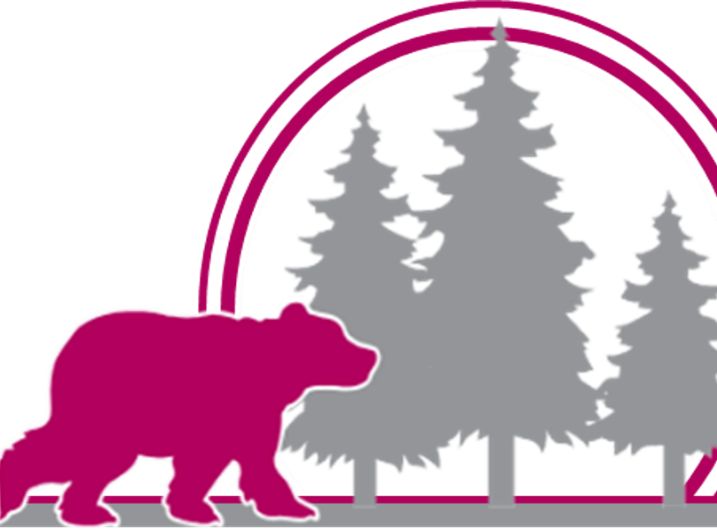 What is Title I?
Title I, Part A of the Elementary and Secondary Education Act (ESEA) provides financial assistance to states and school districts to meet the needs of educationally at-risk students.
The goal of Title I is to provide extra instructional services and activities which support students identified as falling behind or most at risk of not meeting standard on the annual assessments in reading and mathematics.
What Will Title I Do For My Student?
The Title I program will provide students with extra educational assistance beyond the regular classroom.  At Browne, some of the items supported by Title I include: Literacy and Mathematics Interventionists and Coaches; professional development opportunities for staff; family events; and curriculum materials used to help accelerate learning for students needing additional support.
How Does Our School Receive Title I Funds?
First, the federal government provides funding to each state.

Then, each State Educational Agency sends money to its school districts. How much money each school receives is determined by the number of low-income students attending that school.
Finally, Title I schools: 
Identify the students at their school who need the most educational assistance based on the criteria that school has chosen. Students do NOT have to be from low-income families to receive Title I services.
Set goals for improving the skills of educationally disadvantaged students at their school. 
Measure student progress to determine the success of the Title I program for each student.
Develop programs for each individual student in order to support/supplement regular classroom instruction.
Title I Programs Generally Offer:
Extra time for teaching students the skills they need.         
A variety of teaching methods.
An individualized program for students.
Additional teaching materials which supplement a student’s regular instruction.
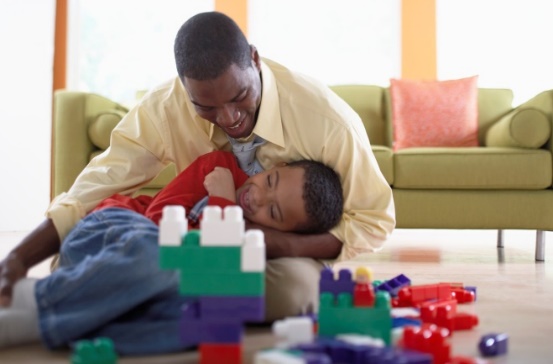 Parents
You can influence the success of your student in school more than any teacher or federal program. By becoming an active participant in the Title I parent involvement plan at your school, you will:
Serve as a role model, showing your student that you support his/her education.
Assure that you are aware of your student’s educational progress; thereby demonstrating how important that progress is to you.
Teach your student that your input at the school is appreciated and that you support its efforts.
Parents
Research shows that how well students do in school depends a great deal upon how much their parents get involved in their education.
You can become more involved by:
Joining local and national school/parent organizations (i.e., Browne’s PTG). 
Supporting school extra-curricular activities.
Volunteering at the school.
Attending parent-teacher conferences.
Communicating with your student’s teacher regularly, by writing notes, calling the school, etc.
Keeping your student’s teacher informed about events in your child’s life which may affect school performance.
Discussing with your student’s teacher and parent organizations other ideas for parent involvement.
Actively discussing with your child his/her school day each evening.
Making it a point to read together every day.
School Improvement Plan